Recorta y después coloca los doce iconos dentro de este cuadrado de manera que cualquier lado del cuadrado tenga 4 iconos.
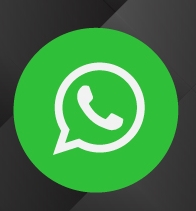 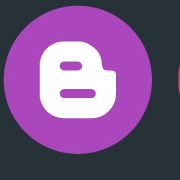 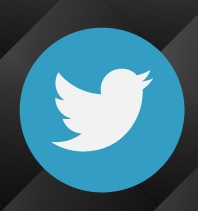 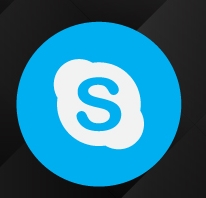 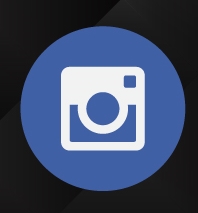 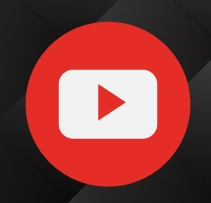 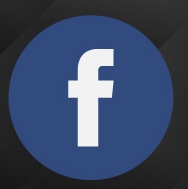 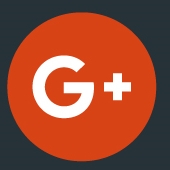 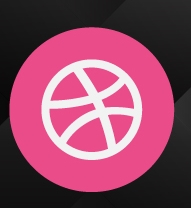 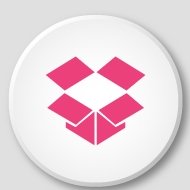 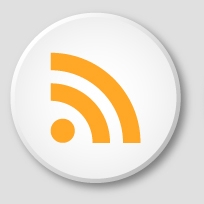 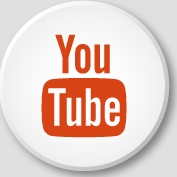